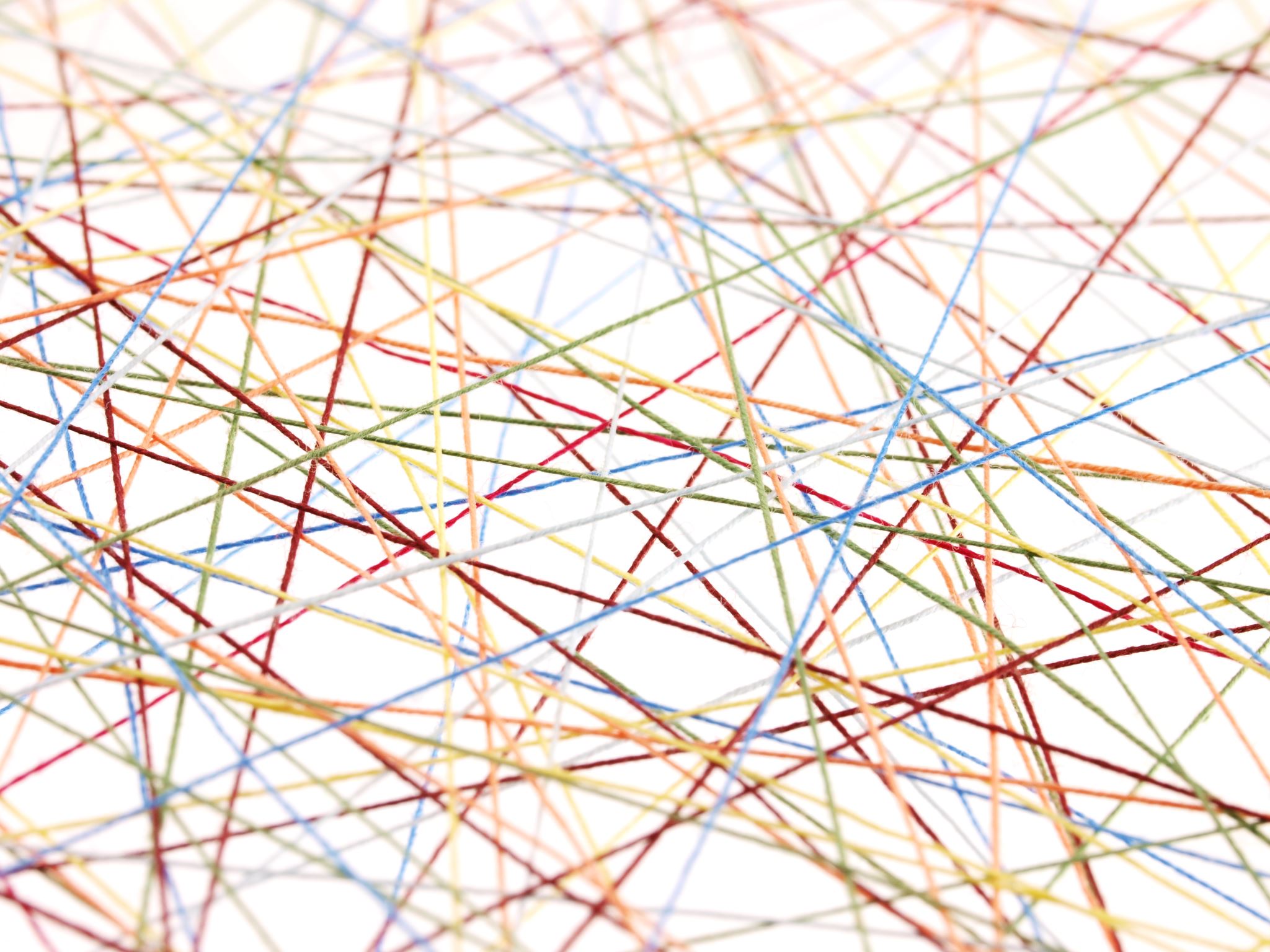 The dirty secret of capitalism
By Nick Hanauer
Main ideas
What is the dirty secret of capitalism?
Why is the current neoliberal economic theory inefficient?
What neoliberal economic assumptions are wrong?
What is market capitalism and why is it problematic?
What are the five rules of thump of new economics?
Main ideas KEY
Dirty secret: It works for the MNCs benefit and the rich – not raise taxes for the rich, regulate MNCs, raise wages for the poor
Inefficient: inequalities are increasing, injustice & exclusion, political instability, more austerity & globalization, tenets: capital creates growth, competition creates prosperity, self-interest promotes public good
Wrong assumptions: 1: perfect equilibrium, 2: price=value, 3: humans=selfish, self-maximizing
Market capitalism: innovation& consumer demand but needs social & econ.cooperation to handle complexity
New economics rules: 1: successful economies must be constrained by social norms/democratic regulation, 2: inclusion, 3: MNCS purpose: benefit stakeholders, 4: greed=bad, 5: economics: choice, not a given
Rhetorical strategies
Which strategies are used in the introduction?
I am a capitalist, and after a 30-year career in capitalism spanning three dozen companies, generating tens of billions of dollars in market value, I'm not just in the top one percent, I'm in the top .01 percent of all earners. Today, I have come to share the secrets of our success, because rich capitalists like me have never been richer. So the question is, how do we do it? How do we manage to grab an ever-increasing share of the economic pie every year? Is it that rich people are smarter than we were 30 years ago? Is it that we're working harder than we once did? Are we taller, better looking?
Introductory strategies KEY
Credibility – personal experience 
Contrast bet what he does as a venture capitalist & what he is going to support
Questions
Common ground
Purpose of speech
Identify the strategies
What we now know is that the economics that made me so rich isn't just wrong, it's backwards, because it turns out it isn't capital that creates economic growth, it's people; and it isn't self-interest that promotes the public good, it's reciprocity; and it isn't competition that produces our prosperity, it's cooperation.
Identify the strategies KEY
What we now know is that the economics that made me so rich isn't just wrong, it's backwards, because it turns out it isn't capital that creates economic growth, it's people; and it isn't self-interest that promotes the public good, it's reciprocity; and it isn't competition that produces our prosperity, it's cooperation.

Parallelism & contrast, common ground
Identify the strategies
So where did we go wrong? 

So how do we leave neoliberalism behind and build a more sustainable, more prosperous and more equitable society?
Identify the strategiesKEY
So where did we go wrong? 

So how do we leave neoliberalism behind and build a more sustainable, more prosperous and more equitable society? 
Questions as introductions to answers (not rhetorical)
Identify the strategies
Now, I want to emphasize that this new economics is not something I have personally imagined or invented. Its theories and models are being developed and refined in universities around the world building on some of the best new research in economics, complexity theory, evolutionary theory, psychology, anthropology and other disciplines.
Identify the strategiesKEY
Now, I want to emphasize that this new economics is not something I have personally imagined or invented. Its theories and models are being developed and refined in universities around the world building on some of the best new research in economics, complexity theory, evolutionary theory, psychology, anthropology and other disciplines. 
Building credibility by referring to research done in various fields
Identify the strategies
Identify the strategies KEY
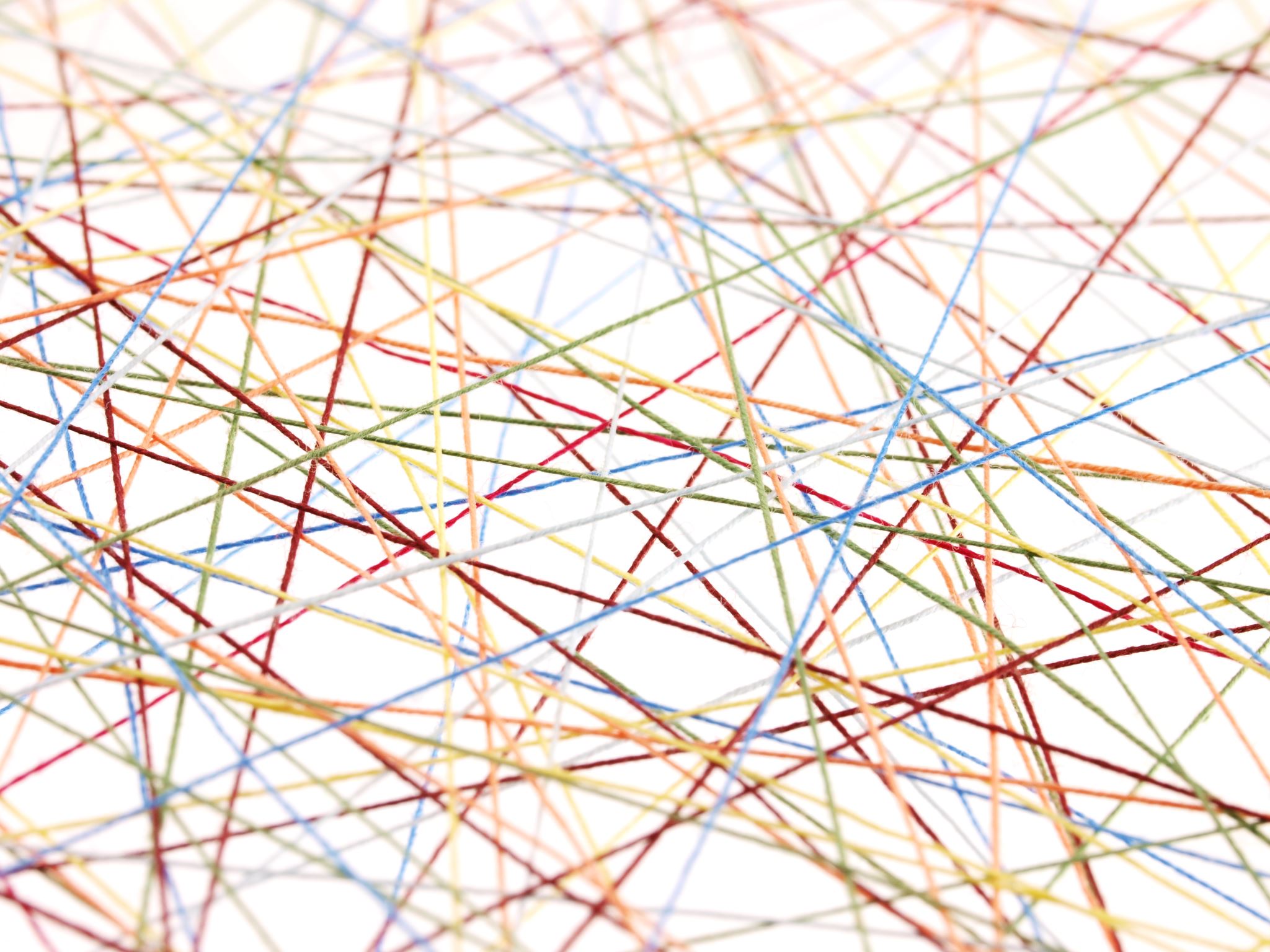 Why we need to Rethink  capitalism
By Paul Tudor Jones II
Main ideas
Main ideas KEY
Identify the strategies
Identify the strategies KEY
This chart is corporate profit margins going back 40 years as a percentage of revenues, and you can see that we're at a 40-year high of 12.5 percent. Now, hooray if you're a shareholder,  but if you're the other side of that, and you're the average American worker, then you can see it's not such a good thing. ["U.S. Share of Income Going to Labor vs. CEO-to-Worker Compensation Ratio"]  

Again, income inequality is not a good thing. This next chart, made by The Equality Trust, shows 21 countries from Austria to Japan to New Zealand. On the horizontal axis is income inequality. The further to the right you go, the greater the income inequality. On the vertical axis are nine social and health metrics. The more you go up that, the worse the problems are, and those metrics include life expectancy, teenage pregnancy, literacy, social mobility, just to name a few. Now, those of you in the audience who are Americans may wonder, well, where does the United States rank? Where does it lie on that chart? And guess what? We're literally off the chart. Yes, that's us, with the greatest income inequality and the greatest social problems, according to those metrics.
Identify the strategies
This chart is corporate profit margins going back 40 years as a percentage of revenues, and you can see that we're at a 40-year high of 12.5 percent. Now, hooray if you're a shareholder,  but if you're the other side of that, and you're the average American worker, then you can see it's not such a good thing. ["U.S. Share of Income Going to Labor vs. CEO-to-Worker Compensation Ratio"]  
Again, income inequality is not a good thing. This next chart, made by The Equality Trust, shows 21 countries from Austria to Japan to New Zealand. On the horizontal axis is income inequality. The further to the right you go, the greater the income inequality. On the vertical axis are nine social and health metrics. The more you go up that, the worse the problems are, and those metrics include life expectancy, teenage pregnancy, literacy, social mobility, just to name a few. Now, those of you in the audience who are Americans may wonder, well, where does the United States rank? Where does it lie on that chart? And guess what? We're literally off the chart. Yes, that's us, with the greatest income inequality and the greatest social problems, according to those metrics. 
Short sentences, credibility: data, direct address, informal-conversational language, parallelism, questions.
Identify the strategies KEY
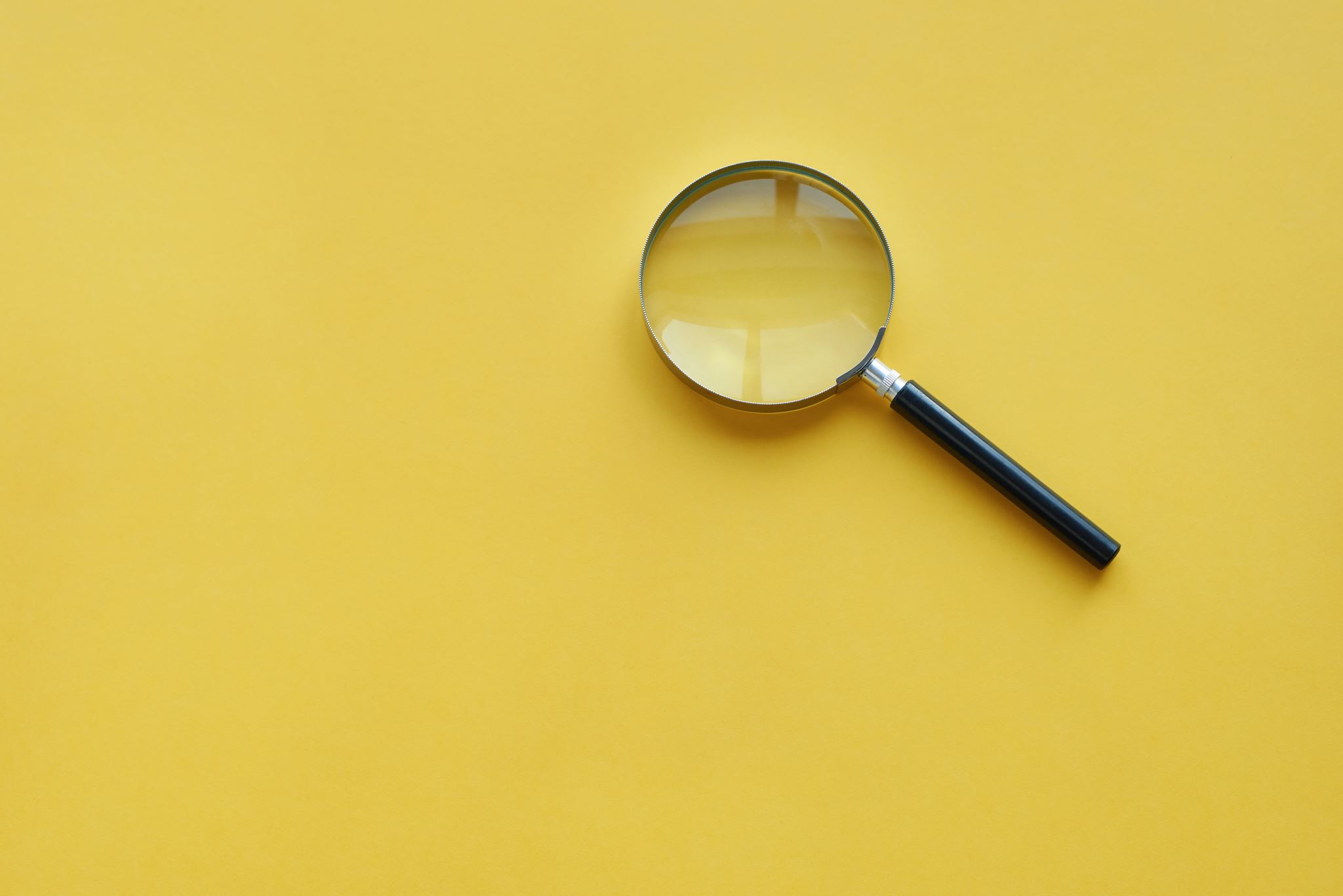 Look at the transcript and identify more strategies on your own.
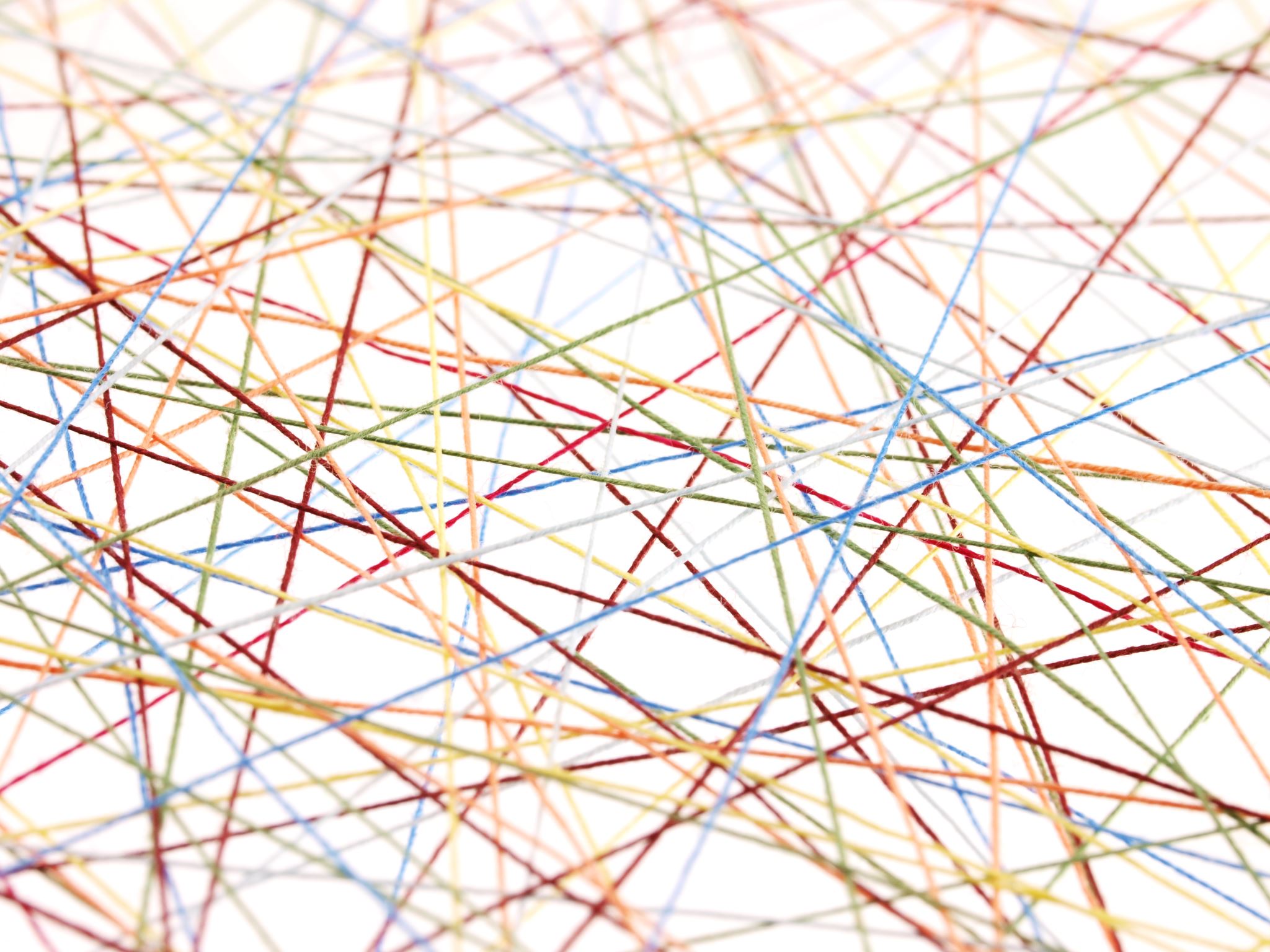 What do you think about the the efficiency of capitalism today?
Vocabulary
KEYVocabulary
Derivatives
___(inherit) risk in financial and managerial accounting is the risk of a material misstatement in a company’s financial statements because of something other than the failure of internal controls.
____(Reciprocal) includes more than gifts and favors; it also applies to ___(concede) that people make to one another.
We have ____(reason) suspicion that they are linked with the killing.
Political ___(not-stable) and frequent changes of governments will characterize the Greek scene.
Higher profit margins do not increase societal wealth, but they lead to ____(exacerbate) of income ____ (not-equal).
Metrics include life ____(expect), teenage ___(pregnant), ____ (literate), social ____ (mobile). 
Neoliberal ___(economics) would warn that all of these policies would be a terrible mistake, because raising taxes always kills economic ____(grow), and any form of government ___(regulate) is ___(not-efficient), and raising wages always kills jobs.